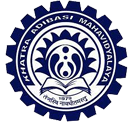 KHATRA ADIBASI MAHAVIDYALAYA
Department – Sanskrit
Session : 2020-21
Semester: III
Subject:  Introduction to Yajnavalkyasamhita
Teacher’s Name: AMIYA KUMAR SATPATI
स्मृतिः
स्मृतिः नाम पूर्वतनज्ञानस्य स्मरणम् इत्येषः सामान्यः अर्थः । महर्षयः वेदान् गभीरतया अधीत्य हृद्गतान् उपदेशान् लिखितरूपेण अयच्छन् । एवं स्मरणात् प्राप्ताः स्मृतयः । 
स्मृतयः वेदानां सङ्ग्रहरूपाः सन्ति । एतासु धर्म-अर्थ-काम-मोक्षाणां चतुर्णामपि पुरुषार्थाणां विवेचनं कृतं वर्तते । अत्र वर्णाः, अर्थव्यवस्थाः, वर्णाश्रमधर्माः, विशेषावसरेषु करणीयानि कर्माणि, प्रायश्चित्तम्, प्रशासनप्रणालिः, दण्डव्यवस्था, मोक्षसाधनम् इत्यादिषु सर्वेषु विषयेषु विवरणम् उपलभ्यते ।
श्रुतिस्तु वेदो विज्ञेयो धर्मशास्त्रं तु वै स्मृतिः ।
धर्मशास्त्राणाम् अपरं रूपमेव स्मृतिः इति उच्यते । किन्तु धर्मशास्त्राणां स्मृतीनां च भेदः विद्यते । धर्मशास्त्राणि विस्तृतानि भवन्ति किन्तु स्मृतयः संक्षिप्तरूपयुक्ताः भवन्ति ।काश्चन स्मृतयः गद्यरूपेण भवन्ति । काश्चन पद्यरूपेण काश्चन चम्पूशैल्या वर्तन्ते ।
स्मृतिभेदाः
मन्वत्रिविष्णुहारितयाज्ञवल्क्योशनोङ्गिराः।
यमापस्तम्बसंवर्त्ताः कात्यायनबृहस्पती।।
पराशरव्यासशङ्खलिखिता दक्षगौतमौ।
शातातपो वशिष्टश्च धर्मशास्त्रप्रयोजकाः।।
याज्ञवल्क्यस्मृतिः
याज्ञवल्क्यमहर्षिणा लिखिता स्मृतिः याज्ञवल्क्यस्मृतिनाम्ना चिरं प्रख्याताऽस्ति । 
मानवसामाजे व्यावहारिकदृष्ट्या तत्प्रणीतायाः स्मृतेः सुमहद् गौरवं वरीवर्ति । 
याज्ञवल्क्यस्मृतिः सनकादिनामृषीणां सोमश्रवादिमुनीनाञ्च धर्मजिज्ञासायां प्रश्नोत्तरच्छलरुपा स्मृतिरिति कथ्यते । 
मनुस्मृतिवत् संहितायाम् अस्यामपि यथाक्रमम् आचार-व्यवहार-प्रायश्चित्त-भेदेन त्रयोऽध्याया वर्त्तन्ते ।
अस्याः स्मृतेः पञ्च टीकाः समुपलभ्यन्ते । तत्रादौ विश्वरुपस्य बालक्रीडाटीका, ततो विज्ञानेश्वरस्य मिताक्षरा, ततोऽपरादित्यस्यापरार्कटीका, तदनन्तरं शूलपाणेः दीपकलिकाटीका, सर्वशेषे मित्रमिश्रस्य वीरमित्रोदयटीका विरचिताः । 
मिताक्षरानाम्नी टीका विद्वत्समाजे प्रमाणिकीति स्वीक्रियते । मिताक्षराटीका भारतीयहिन्दुविधावपि समादृता भवति । मिताक्षरा समग्रे भारतवर्षे न्यायालयेषु प्रामाणिकीरुपेण स्वीक्रियते ।
याज्ञवल्क्यस्मृतौ वर्णितविषयाः
प्रथमाध्याये (आचाराध्याये) उपोद्घात-प्रकरणं, ब्रह्मचारिप्रकरणं, विवाह-प्रकरणं, वर्णजातिविवेक-प्रकरणं, गृहस्थ-प्रकरणम्, स्नातवह-प्रकरणम्, भक्ष्याभक्ष्य-प्रकरणम्, द्रव्यशुद्धि प्रकरणम्, दान-प्रकरणम्, श्राद्ध्-प्रकरणम्, गणपतिकल्पप्रकरणम्, ग्रहशान्ति-प्रकरणम्, राजधर्म-प्रकरणम्, चेति त्रयोदश प्रकरणानि सन्ति । 
द्वितीये व्यवहाराध्याये साधाराव्यवहारमातृका, ऋणादानोपनिधि-साक्षी-लेख्य-दिव्य-दायविभाग-सीमाविवाद-स्वामिपालविवाद-अस्वामिविक्रय-दत्ताप्रदानिक-क्रीतानुशया-अभ्युपेत्याशुश्रूषा-संविदव्यतिक्रम-वेतनादानद्यूत- समाह्वय -वाक्पारुष्य-दण्डपारुष्य-साहसविक्रीयासम्प्रदानसम्भूयसमुत्थान-स्तेय-स्त्रीसङ्ग्रहणाख्यानि पंचविंशतिः प्रकरणानि सन्ति । 
ततश्च अन्तिमे तृतीये वा प्रायश्चित्ताध्यायेऽशौचप्रकरणम्, आपद्धर्मप्रकरणम्, वाणप्रस्थप्रकरणम्, यतिधर्मप्रकरणम्, प्रायश्चित्त-प्रकरणम्, प्रकीर्ण-प्रायश्चित्तानि चेति षट् प्रकरणानि समुपस्थापितानि । 
मनुस्मृतेरपेक्षया याज्ञवल्क्यस्मृतिरधिकव्यवस्थिता शृङ्खलिता च ।